„Leśni detektywi”
Uczniowie klas młodszych zabawili się w detektywów- jesienią zgłębiali tajniki wiedzy o drzewach i  krzewach
Szkolni detektywi
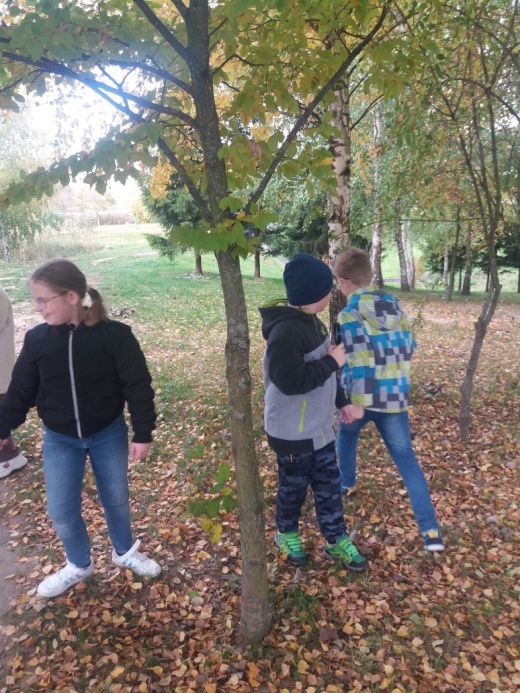 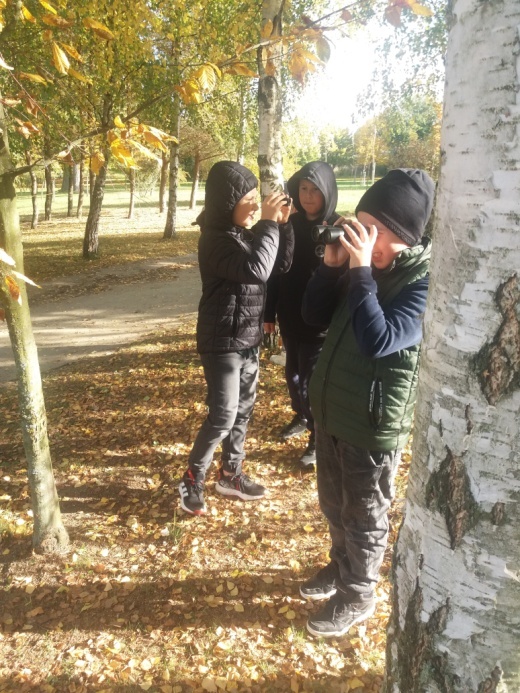 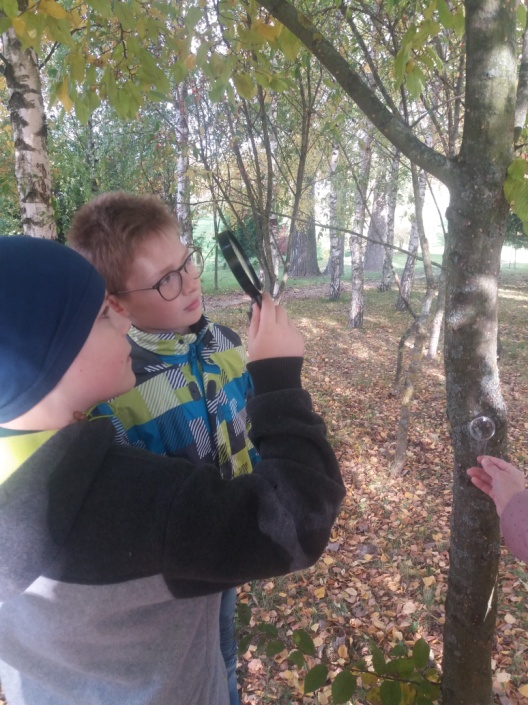 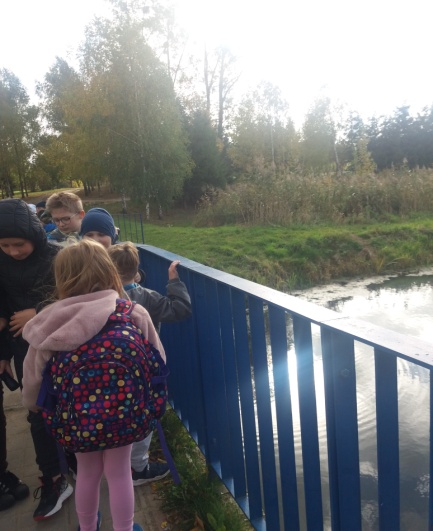